ADIYAMAN EMNİYET ORTAOKULU      ‘’MEVLİDİ NEBİ HAFTASI’’ 6.SINIFLAR DİN KÜLTÜRÜ  VE  AHLAK BİLGİ YARIŞMASI ZAFER GÜNER
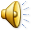 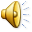 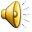 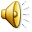 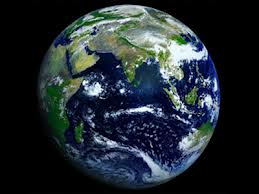 SORU 1-HZ.MUHAMMED(sav)’DEN EVVEL MEKKE 
ŞEHRİNE HANGİ PEYGAMBERLER UĞRAMIŞTIR?
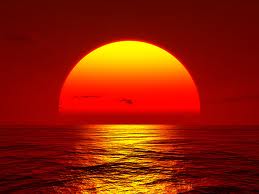 CEVAP 1 
a-HZ.ADEM (a.s) 5
       B-hz.İBRAHİM.(A.S)2.5
    C-HZ.İSMAİL.(a.s)2.5
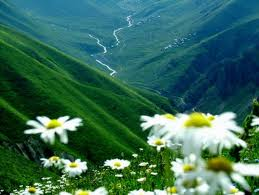 SORU 2-FİL VAKASINDAN 50 GÜN KADAR SONRA ,REBİUL EVVEL AYININ 12.GECESİ MEKKE’DE MEYDANA GELEN BÜYÜK HADİSE NEDİR?
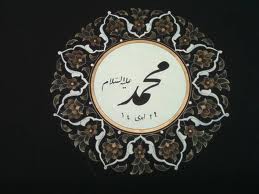 CEVAP 2-
SORU 3-:PEYGAMBER EFENDİMİZİN ,İSMİNİN BAŞINA GETİRİLEN “HZ.”KISALTMASININ TÜRKÇE KARŞILIĞI NEDİR?
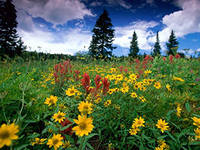 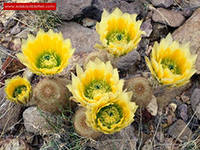 CEVAP 3-:” SAYGI DEĞER”
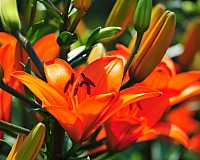 SORU 4:NAMAZIN HAZIRLIK ŞARTLARINDAN OLAN “HADESTEN  TAHARET” NE ANLAMA GELİR?
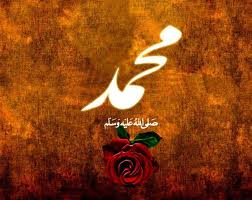 CEVAP 4-”GUSÜL ABDESTİ ALMA,MANEVİ KİRLİLİKTEN TEMİZLENME.
SORU 5-
”İSMAİL’ İ DE HATIRLA ŞÜPHESİZ O, SÖZÜNDE DURAN BİR KİMSE İDİ”
“İDRİS’İ DE HATIRLA ŞÜPHESİZ O DOĞRU SÖZLÜ BİR NEBİ İDİ”

AYETLERİNDE PEYGAMBERLERE AİT HANGİ SIFATTAN SÖZ EDİLMEKTEDİR?
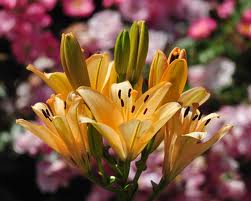 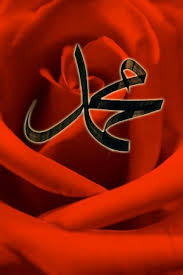 CEVAP 5-”SIDK”YANİ “DOĞRULUK”
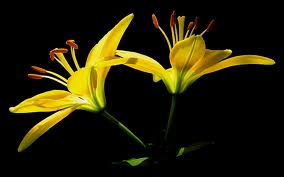 SORU 6-HANGİ PEYGAMBERLERE
 SUHUF VERİLMİŞTİR?
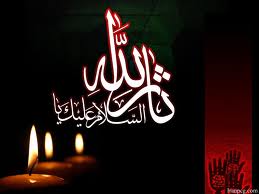 CEVAP 6-HZ.ADEM(AS),
HZ.ŞİT (AS),HZ.İDRİS(AS),HZ.İBRAHİM(AS)
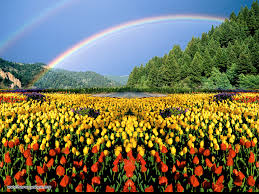 SORU 7-MÜSLÜMANLIĞI KABUL ETTİĞİ İÇİN İLK ŞEHİD EDİLEN
 SAHABE VE EŞİNİN ADINI NEDİR?
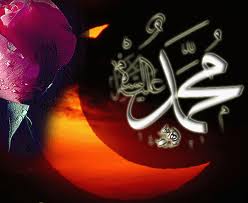 CEVAP 7- HZ.YASİR  VE
HZ. SÜMEYYE (RA)
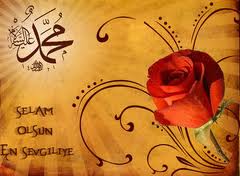 SORU 8:ALLAH (CC)IN PEYGAMBERİMİZE İLK SÖZÜ (EMRİ) NE OLMUŞTU?
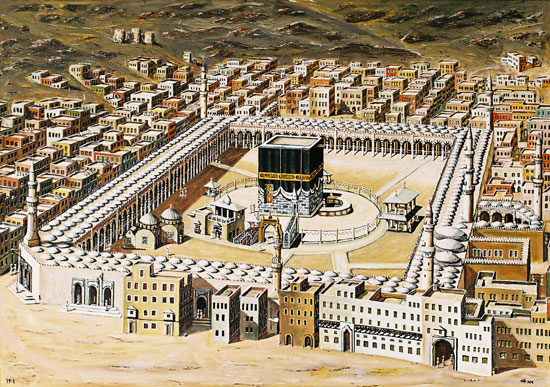 CEVAP 8-”OKU”
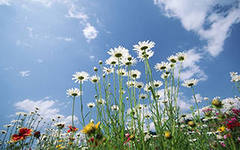 SORU 9-HİCRETİN 6. YINLINDA MEKKELİLERİN PEYGAMBERİMİZİ VE MEDİNE MÜSLÜMANLARINI TARAF  KABUL EDEREK YAPTIKLARI ANTLAŞMANIN ADI NEDİR?
CEVAP 9-”HUDEYBİYE”
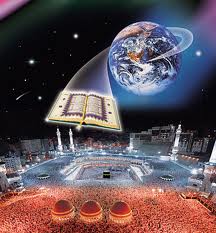 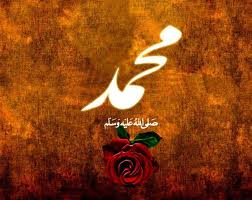 SORU 10:”ÜZÜLME, ÇÜNKÜ ALLAH(CC)BİZİMLE BERABERDİR”PEYGAMBERİMİZ BU SÖZÜ NE ZAMAN SÖYLEDİ?
CEVAP 10-HİRET YOLCULUĞU SIRASINDA SEVR MAĞARASINDA.
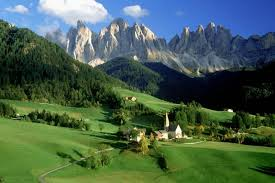 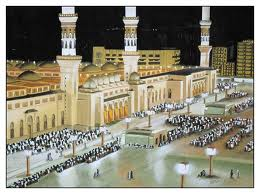 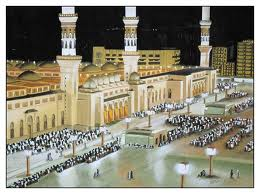 SORU 11-MEDİNE’DE HİCRETTEN HEMEN SONRA YAPILAN
 BİRÇOK SOSYAL İŞLEVİ OLAN İLK MESCİDİN ADI NEDİR?
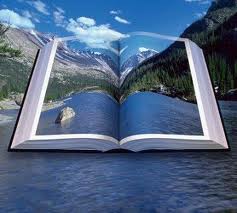 CEVAP 11-”MESCİD-İ NEBİ”
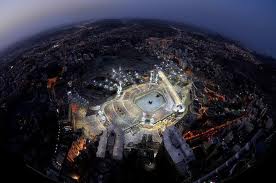 SORU 12-MEKKE’DEN SADECE İNANÇLARINI YAŞAMAK İÇİN MEDİNE HİCRET EDEN SAHABEYE NE İSİM VERİLİR?
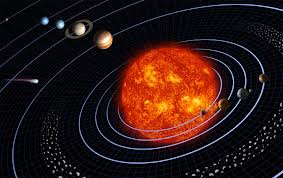 CEVAP 12-”MUHACİR”
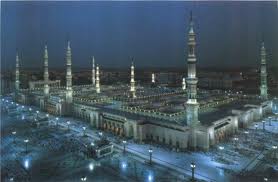 SORU 13-İLK MÜSLÜMAN KÖLELERDEN OLUP PEYGAMBERİMİZİN MÜEZZİNLİĞİNİ YAPAN KİMDİR?
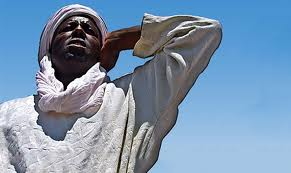 13- BİLAL-İ HABEŞİ
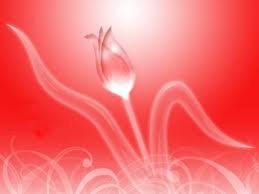 SORU 14-PEYGAMBERİMİZİN PEYGAMBERLİĞİ KAÇ YIL SÜRMÜŞTÜR?
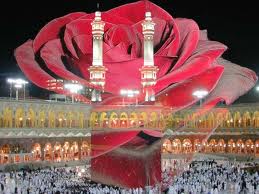 CEVAP 14-”23 YIL”
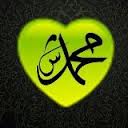 SORU15-KURAN –I KERİM HANGİ GECEDE İNDİRİLMEYE BAŞLANDI
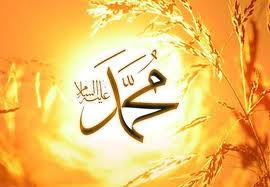 CEVAP 15-”KADİR GECESİ”
YEDEK SORULAR
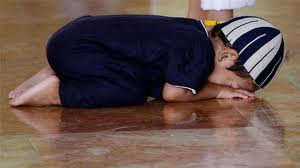 YEDEK 1-ÜLKEMİZDE NAMAZ KILMAK İÇİN HANGİ TARAFA YÖNELİRİZ?(YÖN OLARAK)
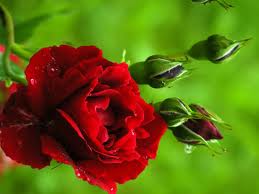 YEDEK CEVAP 1- GÜNEY’E DÖNERİZ.